アクションプラン
Road to 2020
～進むべき道がそこにある～
経緯
長期活動指針「C-Link Creation」
公益社団法人守山青年会議所は創立時より「明るい豊かな社会の実現」という理念のもと、志を同じくする多くの会員が今日まで活動してまいりました。この理念はどれだけ時代が変わろうとも不変であり今後もその理念の実現に向けて活動していくため、長期活動指針「C-Link Creation」を提言いたしました。提言から中間点である5年を目前に控えた今、現在の社会情勢や社会環境を加味しながら今日までの活動を再度検証し「C-Link Creation」の達成した部分と、さらに推し進めなければならない部分を明確にし、時代に即した行動計画を示す必要があります。 
時代の変化と活動経過に合わせて2010年に策定された長期活動指針「C-Link Creation」を達成に導くため、明るい豊かなまちの実現」に向けての道標としてこのアクションプランを策定しました。
経緯
長期活動指針「C-Link Creation」
経緯
長期活動指針「C-Link Creation」
「C-Link Creation」の達成に向けての3つのステップ
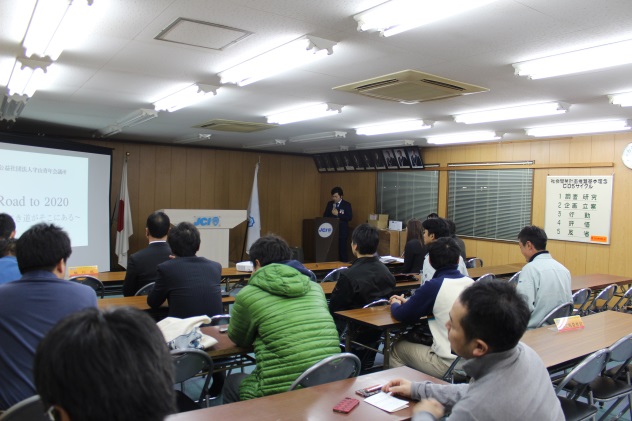 15周年	「明るい豊かなまちづくり」5カ年計画
20周年	「ヒューマンアメニティ守山」
30周年	「ニューコミュニティーの共創」
35周年	「Navigation2010」
40周年	 「C-Link Creation」
写真
総務
組織進化のための見直しと精査
ｔｏ ２０２０
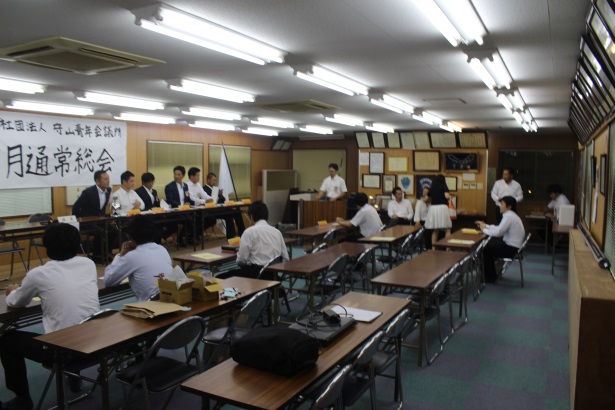 事務局運営ルールの明確化
財政規則のチェックと適切な予算の執行
情報共有のためのアーカイブ構築の推進
事務局貸し出しに向けた休日、夜間の管理方法の検討
写真
広報
オモイを伝えるメディア戦略
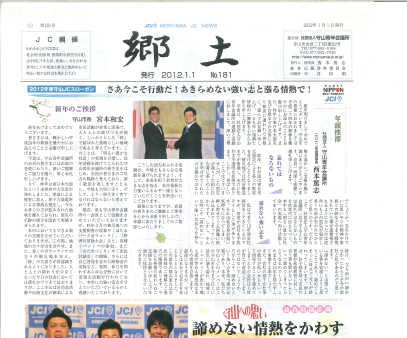 ｔｏ ２０２０
リアルタイムに活動の情報発信を行うためのＳＮＳなどの利用
市民や他団体との双方向のネットワークづくり
メディアとの窓口を一本化することによる連携の強化
写真
例会交流
例会の充実と真の交流を目指し
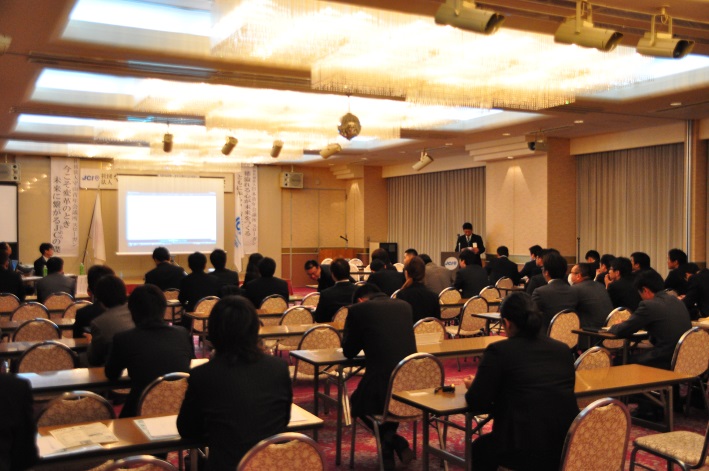 ｔｏ ２０２０
歴史と伝統を重んじた多様なスタイルの例会設営
例会以外での交流の場の創造
合同例会や他団体とのコラボレート
写真
会員研修
魅力ある会員の創造へ
ｔｏ ２０２０
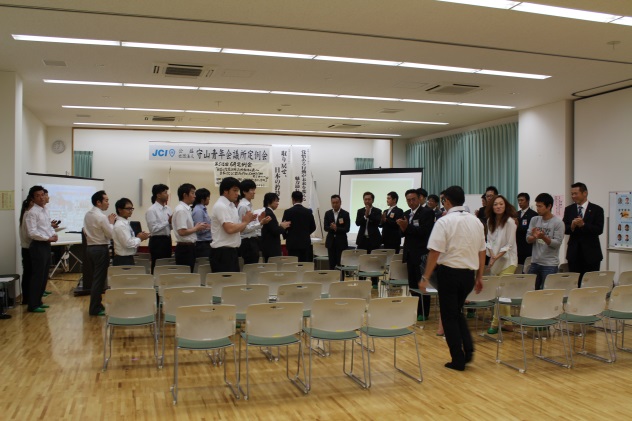 例会以外での研修への意識
日本のプログラムの有効活用
個々のスキルアップによる全体の資質向上
写真
会員拡大
拡大はJC運動の根幹
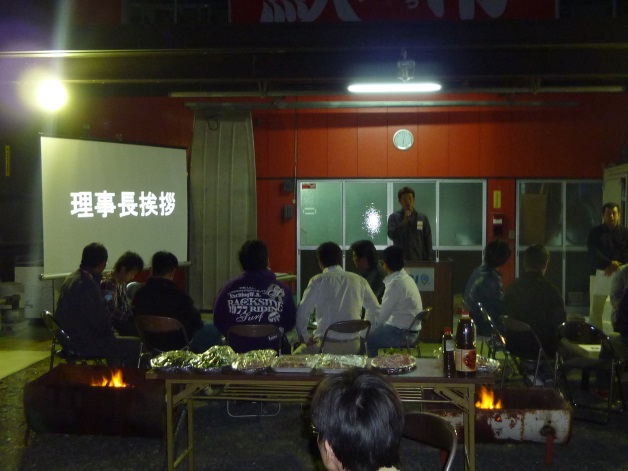 ｔｏ ２０２０
メンバー間のリアルタイムな情報共有
新入会員研修として実践的な研修の導入
気軽に参加できる交流企画
写真
社会開発
オモイをつなげるために
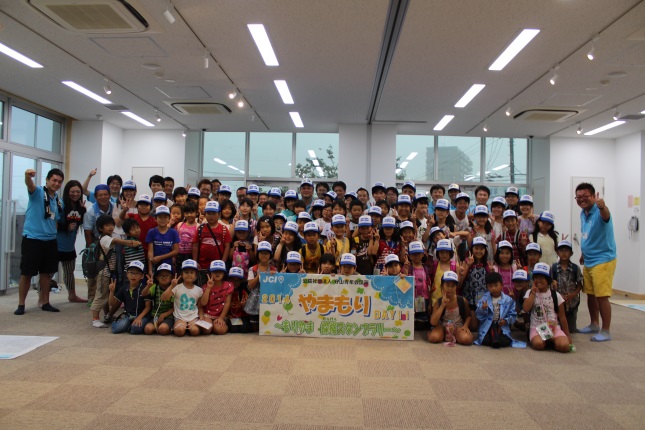 ｔｏ ２０２０
事業協力者との連携の強化
新たな地域素材の発掘
市民目線での継続性のある事業の開催
写真